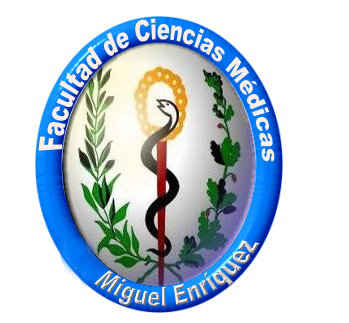 Facultad de Ciencias Médicas Miguel Enríquez                                         Departamento de posgrado
Entrenamiento básico de Moodle para alumnos ayudantes
Claustro de profesores:
Dr. José Pedro Martínez Larrarte
Dra. Eneida Barrios Lamoth 
Dra. Silvia María Pozo Abreu
2022
[Speaker Notes: OBJETIVO
Desarrollar habilidades en el manejo de entornos virtuales de enseñanza aprendizaje en el Aula Virtual de la Facultad de Ciencias Médicas Miguel Enríquez mediante el diseño, montaje, implementación y la gestión de cursos en la plataforma Moodle basados en el modelo de aprendizaje en red de la Universidad Virtual de Salud de Cuba.]
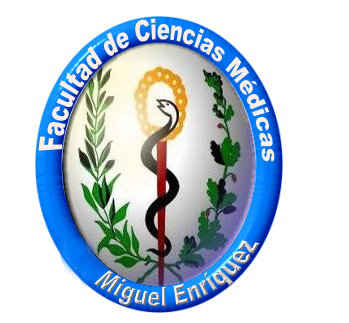 Facultad de Ciencias Médicas Miguel Enríquez                                         Departamento de posgrado
Unidad didáctica 1. 
Familiarización con el diseño de cursos a distancia, programa, guías y otros documentos.


Conferencia 1
Documentos que requiere un curso virtual
[Speaker Notes: OBJETIVOS: 
Fundamentar los aspectos conceptuales, metodológicos y tecnológicos para el diseño y ejecución de cursos a través Moodle, considerando las necesidades de aprendizaje, el perfil de los participantes y las características del contenido.]
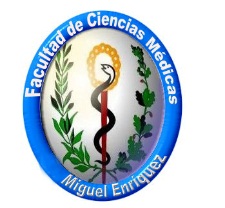 Facultad de Ciencias Médicas Miguel Enríquez                                         Departamento de posgrado
Documentos que requiere un curso virtual
Programa de la actividad docente
curso, entrenamiento, diplomado, maestría, evento científico, reunión metodológica, entre otros.
Guía orientadora general de la actividad docente
Unidad didáctica o Tema: Documentos de cada unidad didáctica o tema
Calendario
Convocatoria, divulgación o aviso de la actividad
[Speaker Notes: Documentos que requiere un curso virtual
Programa de la actividad docente
curso, entrenamiento, diplomado, maestría, evento científico, reunión metodológica, entre otros.
Guía orientadora general de la actividad docente
Unidad didáctica o Tema: Documentos de cada unidad didáctica o tema
Calendario
Convocatoria, divulgación o aviso de la actividad]
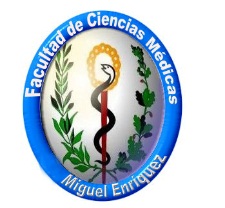 Facultad de Ciencias Médicas Miguel Enríquez                                         Departamento de posgrado
Programa
Titulo
Información general: fecha y duración, modalidad, profesor
Justificación
Objetivo general
Sistema de contenidos
Unidades didácticas o temas: Objetivos, Contenidos, Estrategia docente: que estudiaran, con que orden y como se evaluaran
Como será la evaluación final del curso
Cronograma: fechas, FOE, horas y modo de estudio
Mini currículo de los profesores
Bibliografía
[Speaker Notes: Programa
Titulo
Información general: fecha y duración, modalidad, profesor
Justificación
Objetivo general
Sistema de contenidos
Unidades didácticas o temas: Objetivos, Contenidos, Estrategia docente: que estudiaran, con que orden y como se evaluaran
Como será la evaluación final del curso
Cronograma: fechas, FOA, horas y modo de estudio
Mini currículo de los profesores
Bibliografía]
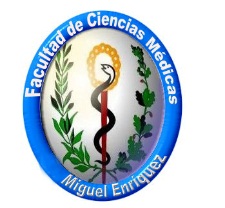 Facultad de Ciencias Médicas Miguel Enríquez                                         Departamento de posgrado
Guía orientadora general de la actividad docente

Vías de contactar con profesores y alumnos
Materiales, medios y tiempo con que debe contar para poder desempeñarse durante la actividad docente
Guía orientadora sugiriendo la secuencia de lo que debe hacer durante el periodo que dure la actividad
Que actividades son evaluativas y cuales no
Horario de presencia de las actividades sincrónicas
Como participar en las actividades asincrónicas
Que leer primero para realizar una evaluación determinada
Que recapitular para estar listo ante la evaluación final
[Speaker Notes: Elementos a tener en cuanta para desarrollar una guía orientadora general de la actividad docente
Vías de contactar con profesores y alumnos
Materiales, medios y tiempo con que debe contar para poder desempeñarse durante la actividad docente
Guía orientadora sugiriendo la secuencia de lo que debe hacer durante el periodo que dure la actividad
Que actividades son evaluativas y cuales no
Horario de presencia de las actividades sincrónicas
Como participar en las actividades asincrónicas
Que leer primero para realizar una evaluación determinada
Que recapitular para estar listo ante la evaluación final]
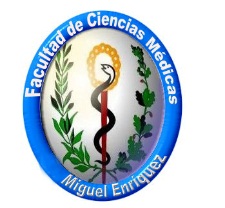 Facultad de Ciencias Médicas Miguel Enríquez                                         Departamento de posgrado
Documentos de cada unidad didáctica o tema
 
Una guía orientadora sugiriendo la secuencia de lo que debe hacer en ese tema.
Una o más conferencias introductoras personales que incluya los conceptos principales de la unidad (pdf, Word, PP, video, otras)
Una carpeta con la bibliografía básica necesaria para comprender los objetivos que se plantean. (pdf, Word, PP, video, otras)
Una carpeta con la bibliografía complementaria útil para ampliar el conocimiento en relación al tema, la que podrán guardar en sus medios digitales y utilizarla posteriormente para diversas actividades lectivas y educativas. (pdf, Word, PP, video, otras)
[Speaker Notes: Documentos  que debe incluir cada unidad didáctica o tema en una actividad docente a distancia
 
Una guía orientadora sugiriendo la secuencia de lo que debe hacer en ese tema.
Una o más conferencias introductoras personales que incluya los conceptos principales de la unidad (pdf, Word, PP, video, otras)
Una carpeta con la bibliografía básica necesaria para comprender los objetivos que se plantean. (pdf, Word, PP, video, otras)
Una carpeta con la bibliografía complementaria útil para ampliar el conocimiento en relación al tema, la que podrán guardar en sus medios digitales y utilizarla posteriormente para diversas actividades lectivas y educativas. (pdf, Word, PP, video, otras)]
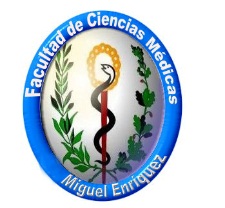 Facultad de Ciencias Médicas Miguel Enríquez                                         Departamento de posgrado
Documentos de evaluación a los alumnos

Preguntas y forma en que se evaluara (ACTIVIDADES)
Colaborativas: foro, wiki, glosarios, base de datos, Taller
Individuales: tareas, cuestionarios,  lecciones, consultas
Respuestas de las preguntas evaluativas desarrolladas para la retroalimentación docente de los alumnos
[Speaker Notes: Documentos de evaluación a los alumnos

Preguntas y forma en que se evaluara (ACTIVIDADES)
Colaborativas: foro, wiki, glosarios, base de datos, Taller
Individuales: tareas, cuestionarios,  lecciones, consultas
Respuestas de las preguntas evaluativas desarrolladas para la retroalimentación docente de los alumnos]
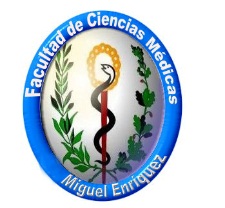 Facultad de Ciencias Médicas Miguel Enríquez                                         Departamento de posgrado
RESUMEN
Programa
Guía orientadora
Conferencias introductora por tema
Carpeta con bibliografía básica
Carpeta con bibliografía complementaria
Carpeta con preguntas y sus respuestas
Carpeta con imágenes, PP, direcciones de páginas Web, videos, otros recursos
[Speaker Notes: RESUMEN
Programa
Guía orientadora
Conferencias introductora por tema
Carpeta con bibliografía básica
Carpeta con bibliografía complementaria
Carpeta con preguntas y sus respuestas
Carpeta con imágenes, PP, direcciones de páginas Web, videos, otros recursos]
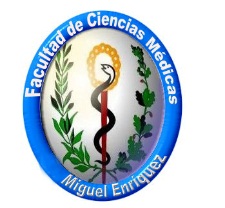 Facultad de Ciencias Médicas Miguel Enríquez                                         Departamento de posgrado
muchas gracias 
nos vemos en el curso